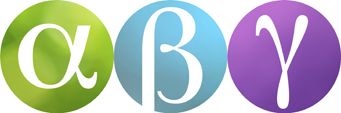 BEGREPP – TALUPPFATTNING OCH HUVUDRÄKNING
TAL
ADDITION
JÄMNA TAL
DIFFERENS
PLATSVÄRDE
NÄMNARE
SUBTRAKTION
TÄLJARE
TERM
MULTIPLIKATION
SIFFRA
SUMMA
TALLINJE
FAKTOR
KVOT
UDDA TAL
PRODUKT
DIVISION